Hartelijk welkom bij de Nederlandse Bridge Academie
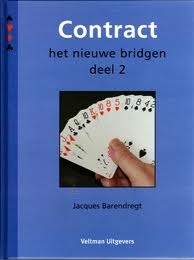 Hoofdstuk 4

Tegenspel
Contract 2, hst 4
1
♠ 96
	♥ V8753
	♦ V4
	♣ HV74
Tegen sans atout
Contract 2, hst 4
2
♠ 96
	♥ V8753
	♦ V4
	♣ HV74
Schoppen is troef
Contract 2, hst 4
3
♠ 32
	♥ A10983
	♦ H4
	♣ HV104
Tegen sans atout
Contract 2, hst 4
4
♠ 32
	♥ A10983
	♦ H4
	♣ HV104
Schoppen is troef
Contract 2, hst 4
5
♥6
			♠ V1064
			♥ HV85
			♦ 64
			♣ HV4
 ♠ 73
 ♥ AB943
 ♦ A98
 ♣ 852
west		oost 
  1♠		  4♠
Noord start ♥6.

Oost speelt ♥V,
zuid ♥A en west speelt ♥2 bij.
N   
W  O 
Z
Contract 2, hst 4
6
♥6
			♠ V64
			♥ 852
			♦ B64
			♣ AHV4
 ♠ 73
 ♥ V93
 ♦ A9832
 ♣ 852
west		oost 
  1SA		 3SA
Noord start ♥6.
N   
W  O 
Z
Contract 2, hst 4
7
♥6
			♠ V64
			♥ 852
			♦ B64
			♣ AHV4
 ♠ 73
 ♥ VB103
 ♦ A983
 ♣ 852
west		oost 
  1SA		 3SA
Noord start ♥6.
N   
W  O 
Z
Contract 2, hst 4
8
♥6
			♠ V64
			♥ B94
			♦ 64
			♣ HVB94
 ♠ 73
 ♥ V1083
 ♦ A982
 ♣ 852
west		oost 
  1SA		 3SA
Noord start ♥6.
N   
W  O 
Z
Contract 2, hst 4
9
♥6
			♠ 864
			♥ AH9
			♦ V54
			♣ H943
 ♠ V73
 ♥ VB73
 ♦ AB2
 ♣ 852
west		oost 
  1SA		 3SA
Noord start ♥6.
N   
W  O 
Z
Contract 2, hst 4
10
♥6
			♠ 864
			♥ AH9
			♦ V54
			♣ H943
 ♠ V73
 ♥ VB73
 ♦ AB2
 ♣ 852
west		oost 
  1SA		 3SA
Noord start ♥6.
N   
W  O 
Z
Contract 2, hst 4
11
♥6
			♠ 864
			♥ AH9
			♦ V54
			♣ H943
 ♠ V73
 ♥ VB73
 ♦ H72
 ♣ 852
west		oost 
  1SA		 3SA
Noord start ♥6.
N   
W  O 
Z
Contract 2, hst 4
12
♥6
			♠ 864
			♥ AH9
			♦ V54
			♣ H643
 ♠ V73
 ♥ VB73
 ♦ H72
 ♣ 852
west		oost 
  1SA		 3SA
Noord start ♥6.
N   
W  O 
Z
Contract 2, hst 4
13
♦6
			♠ 864
			♥ AH9
			♦ V54
			♣ H943
 ♠ V73
 ♥ VB73
 ♦ AB2
 ♣ 852
west		oost 
  1SA		 3SA
Noord start ♦6.
N   
W  O 
Z
Contract 2, hst 4
14
♠4
			♠ 863
			♥ AH9
			♦ VB854
			♣ B3
 ♠ H952
 ♥ 73
 ♦ 972
 ♣ A852
west		oost 
  1SA		 3SA
Noord start ♠4.
N   
W  O 
Z
Contract 2, hst 4
15
♠4
			♠ VB109
			♥ HV95
			♦ VB4
			♣ B3
 ♠ H852
 ♥ 73
 ♦ 972
 ♣ A852
west		oost 
  1♥ 		 4♥
Noord start ♠4.
N   
W  O 
Z
Contract 2, hst 4
16
west	oost 
	 	1SA
3SA
zuid
♠ 32
♥ AB963
♦ H43
♣ V104
Je uitkomst?
Contract 2, hst 4
17
west	oost 
	 	1SA
3SA
zuid
♠ H965
♥ 93
♦ H965
♣ A74
Je uitkomst?
Contract 2, hst 4
18
west	oost 
	 	1SA
3SA
zuid
♠ VB95
♥ H983
♦ 65
♣ V74
Je uitkomst?
Contract 2, hst 4
19
west	oost 
	 	1SA
3SA
zuid
♠ B95
♥ 83
♦ V10743
♣ V74
Je uitkomst?
Contract 2, hst 4
20
west	oost 
	 	1♠
4♠
zuid
♠ B95
♥ AH83
♦ 743
♣ V74
Je uitkomst?
Contract 2, hst 4
21
west	oost 
	 	1♠
4♠
zuid
♠ 95
♥ HB83
♦ VB105
♣ V74
Je uitkomst?
Contract 2, hst 4
22
west	oost 
	 	1♠
4♠
zuid
♠ 965
♥ B863
♦ 5
♣ V8754
Je uitkomst?
Contract 2, hst 4
23
W 	  N	  O	  Z
  1♥ 	 pas	1SA 	pas
 3SA    (iedereen past)
zuid
♠ V83
♥ H7
♦ 874
♣ HB652
Je uitkomst?
Contract 2, hst 4
24
W 	  N	  O	  Z
  1♦ 	 1♥ 	1SA 	pas
 2SA    (iedereen past)
zuid
♠ V83
♥ H7
♦ 874
♣ HB652
Je uitkomst?
Contract 2, hst 4
25
W 	  N	  O	  Z
  1♠ 	 pas	 2♣ 	pas
  2♥    pas	3SA     (iedereen past)
zuid
♠ V83
♥ H7
♦ 874
♣ HB652
Je uitkomst?
Contract 2, hst 4
26